Презентация мероприятия совместной деятельности детей и взрослого, проводимого с использованием ЭОР, созданного самостоятельно на тему:
Виды упражнений по автоматизации звука [Ж] с детьми старшего дошкольного возраста.

Зайзбург Ю. В.- логопед ГБДОУ детский сад №78 комбинированного вида Фрунзенского района Санкт- петербурга
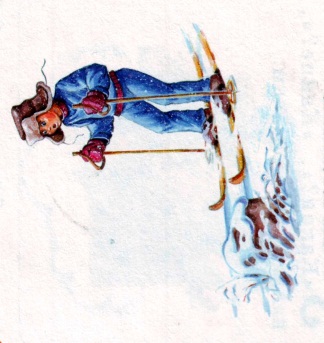 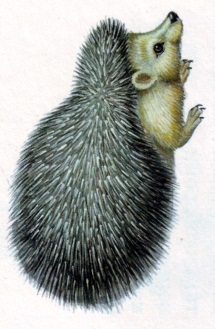 Когда мы произносим звук [ж], что делают:
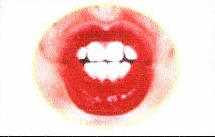 ГУБЫ:



ЗУБЫ:



ЯЗЫК:
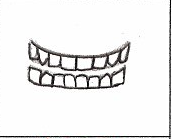 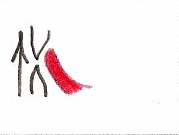 Содержание
Уточнение артикуляции звука [Ж] 
Упражнения на закрепление звука [Ж] в слогах
Игра на закрепление звука [Ж] в словах
Игра на дифференциацию звуков Ж-Ш
=
Ж ж
ЖА- ЖА- ЖА
ЖО- ЖО- ЖО
ЖУ- ЖУ- ЖУ
ЖИ- ЖИ- ЖИ
ЖА- ЖО- ЖУ
ЖИ- ЖА- ЖО
ЖУ- ЖО- ЖИ
ЖО- ЖА- ЖИ
Посчитай, сколько букв Ж написано правильно?
Ж
Ж
Ж
Ж
Ж
Ж
Игра «Новые слова»
ЛУК -
ЖУК
ЖАБА
БАБА-
ЖИЛЕТ
БИЛЕТ -
Рассели картинки по домикам
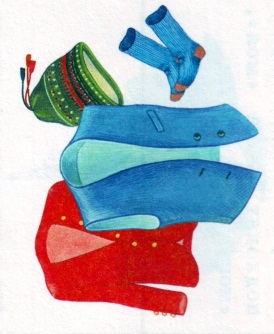 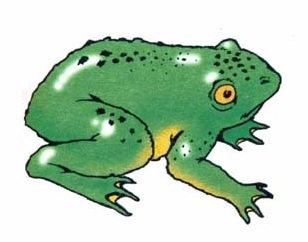 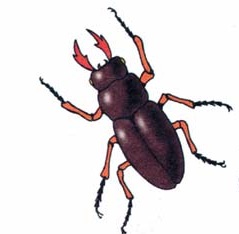 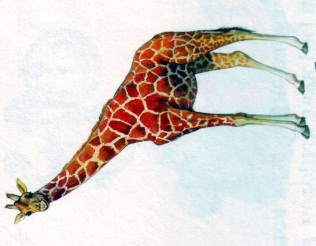 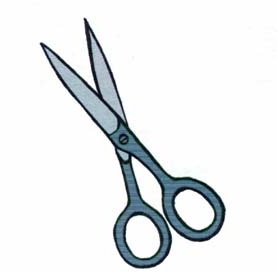 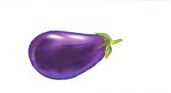 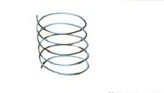 Игра «Аукцион»
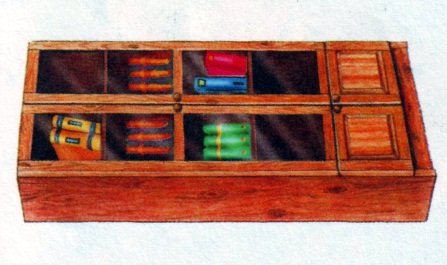 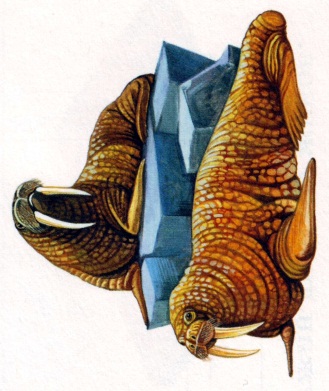 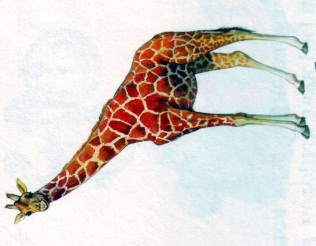 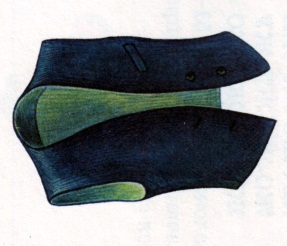 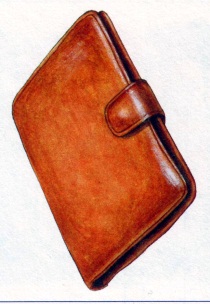 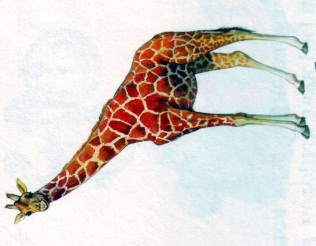 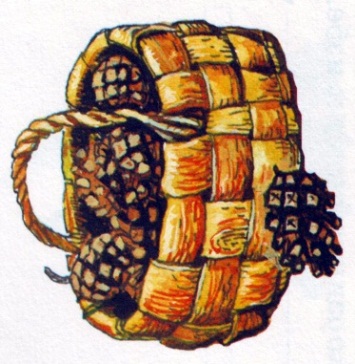 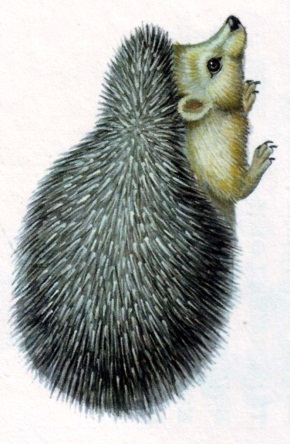 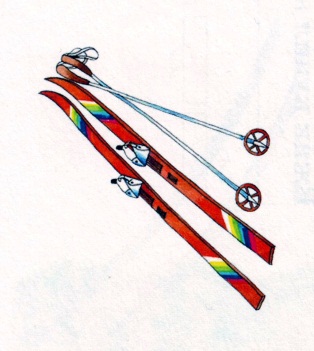 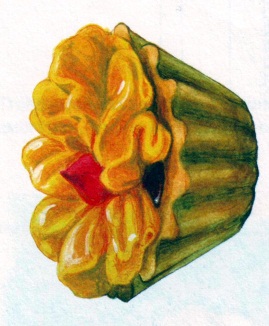 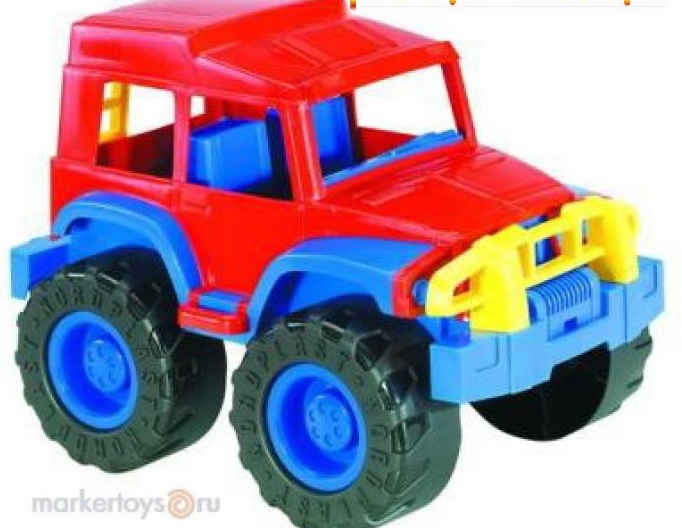 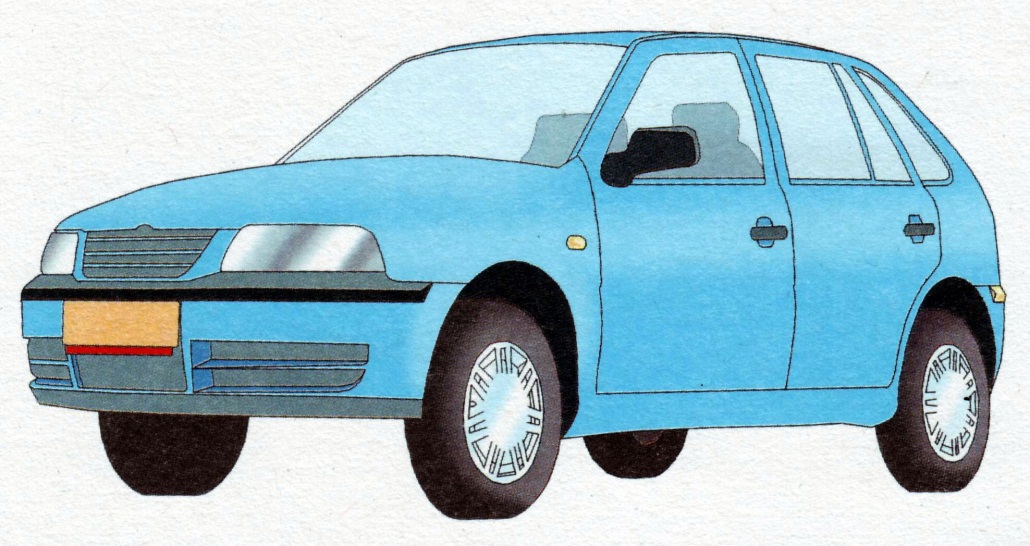 Выучи стихотворение
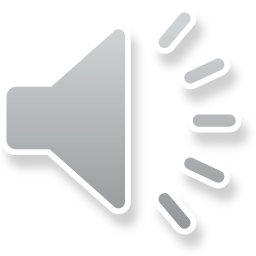 Жук жужжит: «Я шел, я шел,
Желтый камешек нашел».
«Это желудь, ты не прав!»-
Так сказал жуку жираф.